Referent Sport StuRa TU Dresden
Sven Gappel
Ausschusssitzung für SportkoordinationDresdner Hochschulsportzentrum
Onlineveranstaltung
Begrüßung
Tagesordnung
Begrüßung
Tagesordnung
Struktur DHSZ
Satzung DHSZ und sich daraus ergebende Aufgabenbereiche
Planung
KL Honorierung
Durchführung
Wettkampfgeschehen
Sonstiges
StrukturHochschulintegrationen
Unterzeichnung Fusionsvertrag Hochschulsport TU und HTW
26. Februar 2021
Unterzeichnung Kooperationsverträge BA und FHD
Mai bis Oktober 2021
Unterzeichnung Kooperationsverträge HfK, HfM, HfBK, ehs
Oktober 2021 bis April 2022
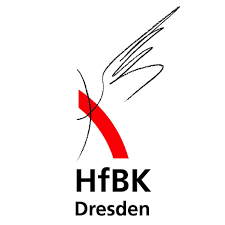 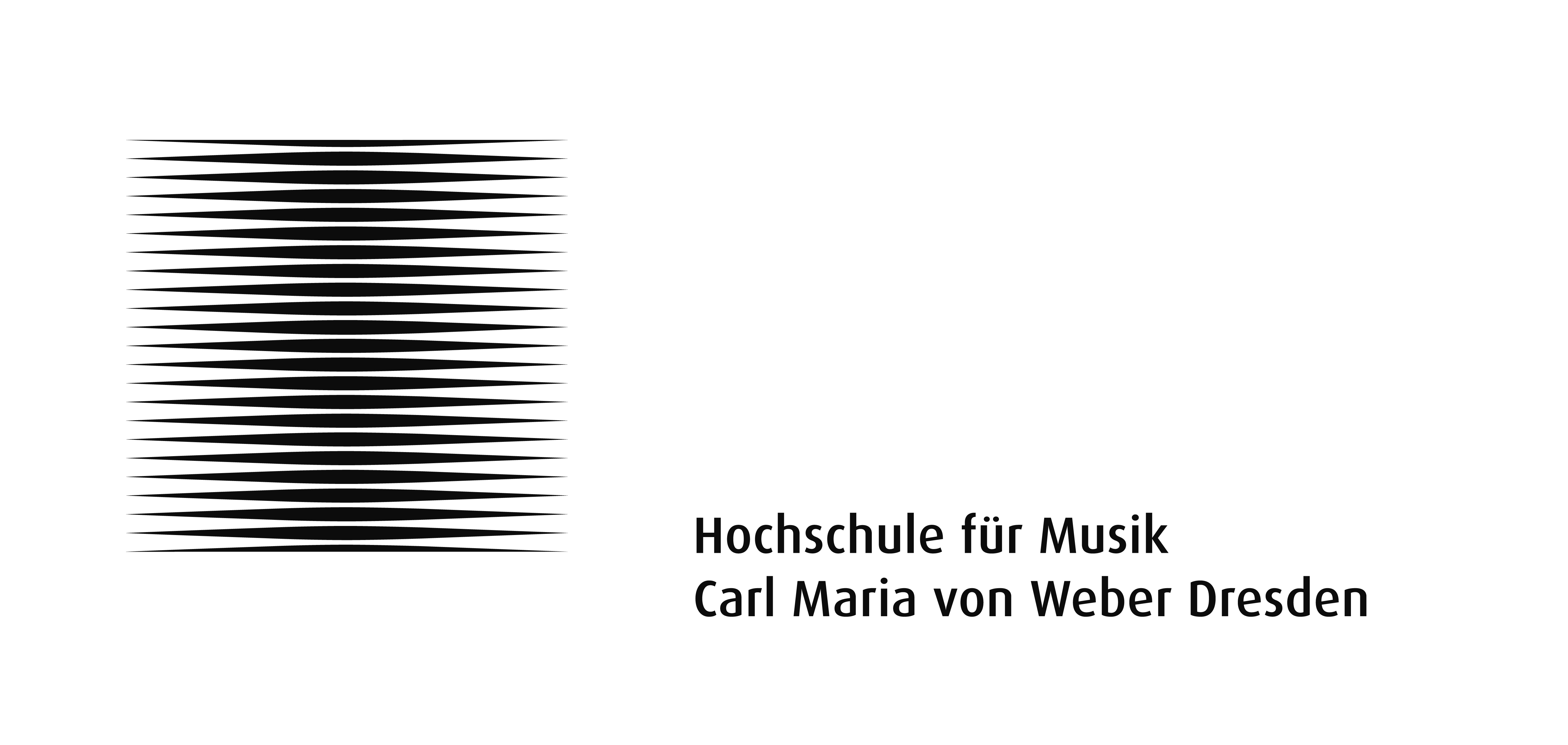 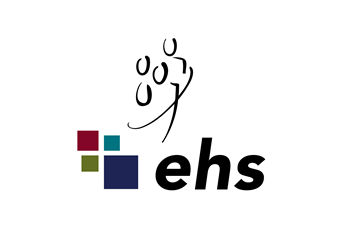 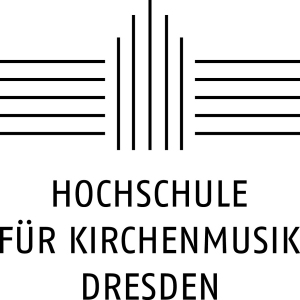 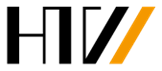 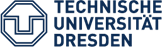 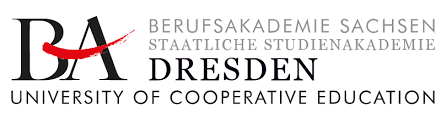 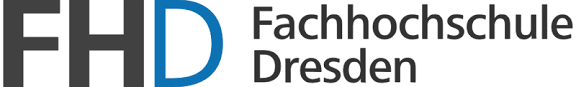 Feb          Mrz          Apr          Mai          Jun           Jul          Aug          Sep          Okt          Nov         Dez           Jan          Feb         Mrz          Apr         Mai
2021						       2022
StrukturGremien
DHSZVorstand
DHSZ Gremien
Satzung DHSZund sich daraus ergebende Aufgabenbereiche
§ 6 Ausschuss für Sportkoordination (Sportkoordinationsausschuss) 

(5) Der Sportkoordinationsausschuss kann über alle das DHSZ betreffende Fragen insbeson-dere die Planung, Organisation, fachliche Betreuung und Durchführung von Hochschulsportkur-sen sowie Sportveranstaltungen beraten und Empfehlungen an den Hochschulsport-Beirat sowie den Vorstand abgeben. 

Planung
Organisation
Betreuung und Durchführung Hochschulsportkurse
Zusammengefasst also die operativen Aufgaben
Probleme und Fragen -> Rangfolge beachten
Satzung DHSZund sich daraus ergebende Aufgabenbereiche
Schritt Meldung beim Gremienvorsitzenden

Abstimmung mit Gremienvorsitzenden

Legitimation durch Gremienvorsitzenden
PlanungErläuterung Kursstruktur
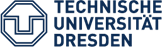 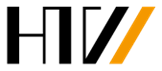 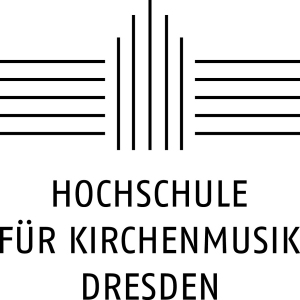 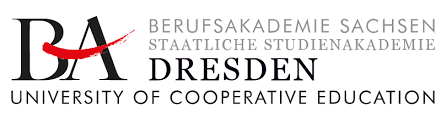 Block A	         Block B	          Block C 		              Block A	              Block B                             Block C
März              April               Mai              Juni	             Juli	        August	  September	 Oktober      November   Dezember      Januar        Februar           März
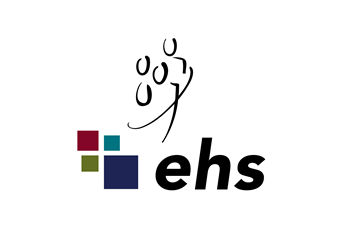 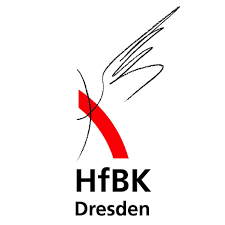 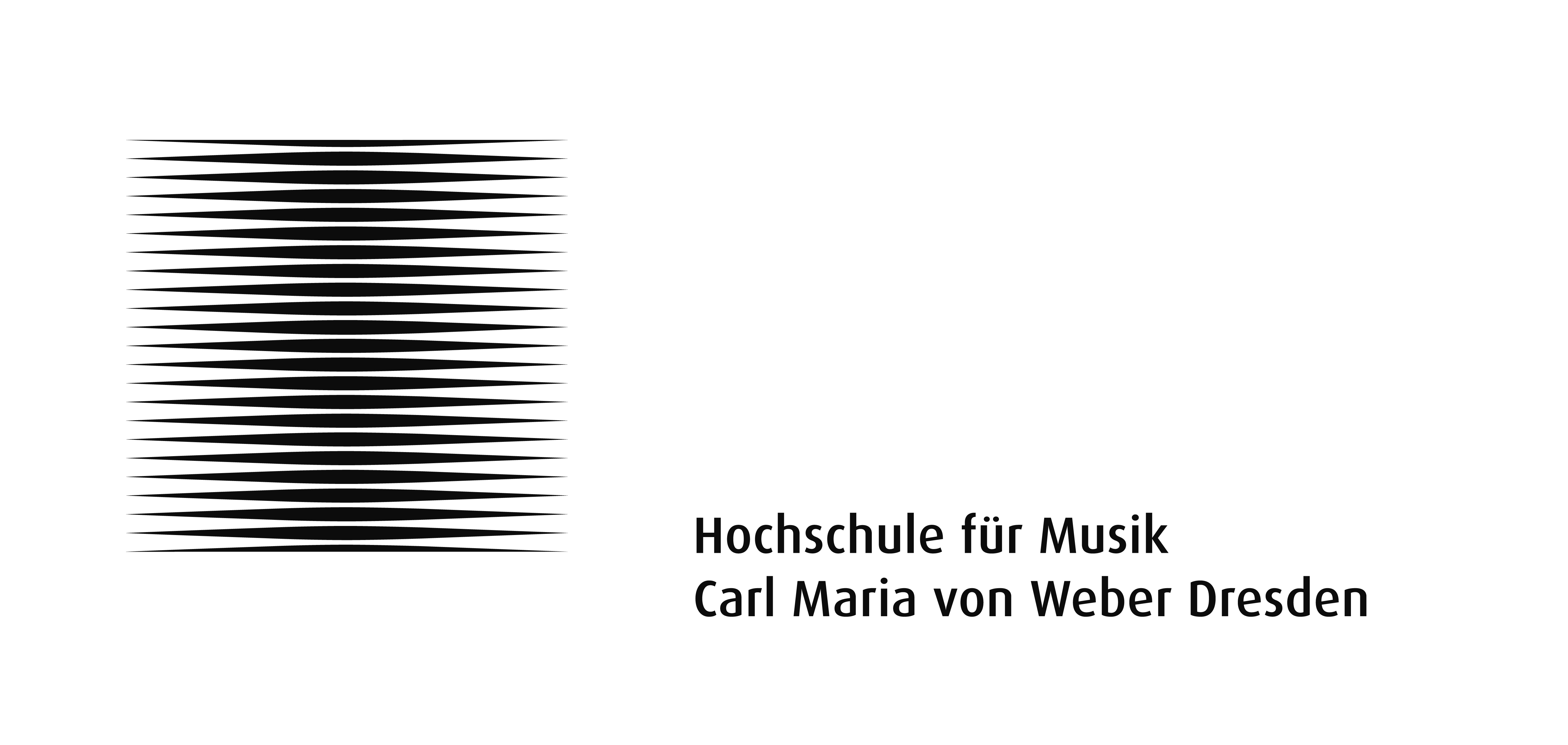 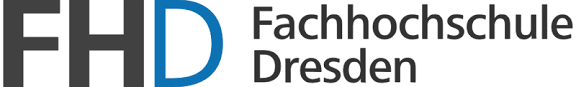 PlanungKursstruktur
vorle-sungs-freie
Zeit
TU Dresden
Vorlesungszeit
TU Dresden
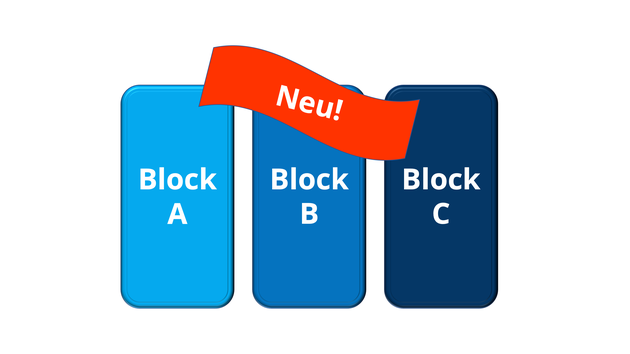 PlanungKursstruktur
Block B unsicher
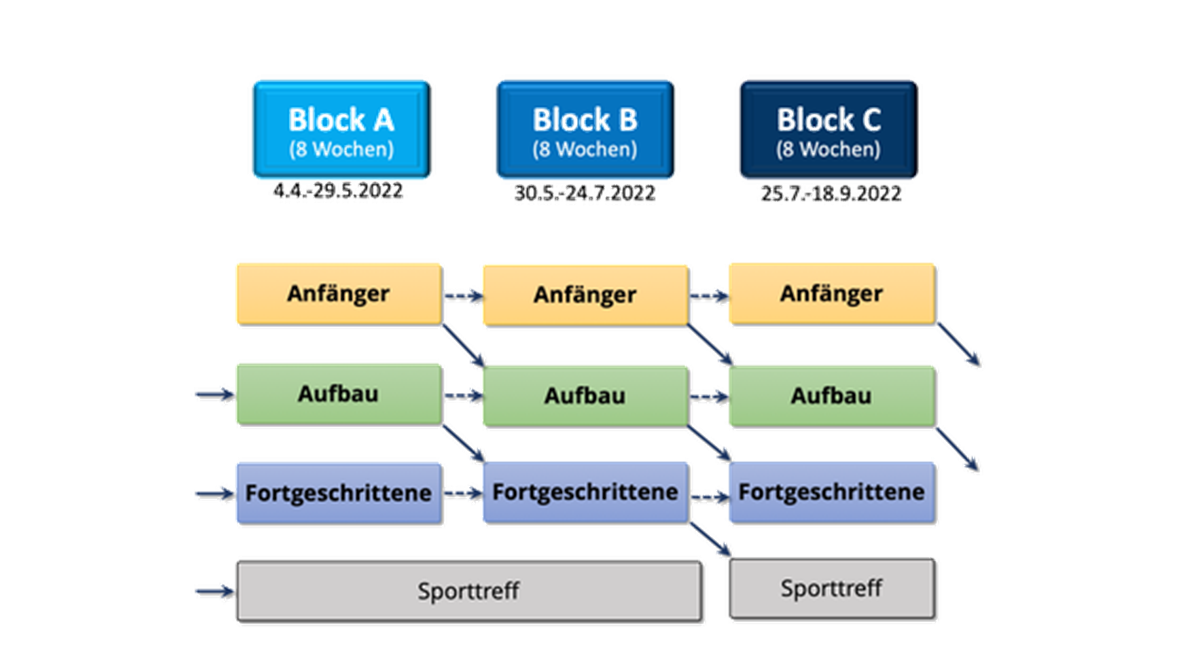 KL Honorierung
neu ab     WiSe 2022/ 23
Durchführung
Kursleiter

Digitalisierung Verträge ab WS 22/23
KL Situation allgemein, sehr viele Fehlzeiten innerhalb verschiedener Sportkurse
			Werbung für neue KL innerhalb der Sportkurse


Material

Neuanschaffungen nötig?
Wettkampfgeschehen
Anstehend SHM

SHM Onlineschach			Dresden			28. April 2022
SHM Hallenfußball			Chemnitz			verschoben
SHM Runworx – die Ausdauerchallenge	Leipzig			20. Mai 2022
SHM Fußball				Mittweida		25. Mai 2022
Ab Juni bitte auf LHS Website selbstständig schauen
Sonstiges
Kooperationspartner Decathlon

	5% Rabatt auf Einkäufe für alle Hochschulsportteilnehmer

Fortbildungsmöglichkeiten über das Bildungswerk

	selbstständige Anmeldung erforderlich

Umgestaltung DHSZ Website

	Erstellung Videos einzelner Sportarten zur Bewerbung und zum leichteren finden
Sonstiges
Anfrage durch Koordinatorin

Genderinklusive Sprache
Sexualisierte Gewalt im Sport